PDUI RMSP: Grupo de Trabalho Gestão de Riscos
Grupo de Trabalho Gestão de Riscos

Composição:

	Participantes do GT de Instrumentos de Gestão e Implementação do 	Plano + Câmara Temática Metropolitana para a Gestão de Riscos 	Ambientais Urbanos – CTM GRAU

Reuniões – Plataforma PDUI e site Emplasa
PDUI RMSP: Grupo de Trabalho Gestão de Riscos
www.emplasa.sp.gov.br/RMSP/Camaras
www.pdui.sp.gov.br/rmsp
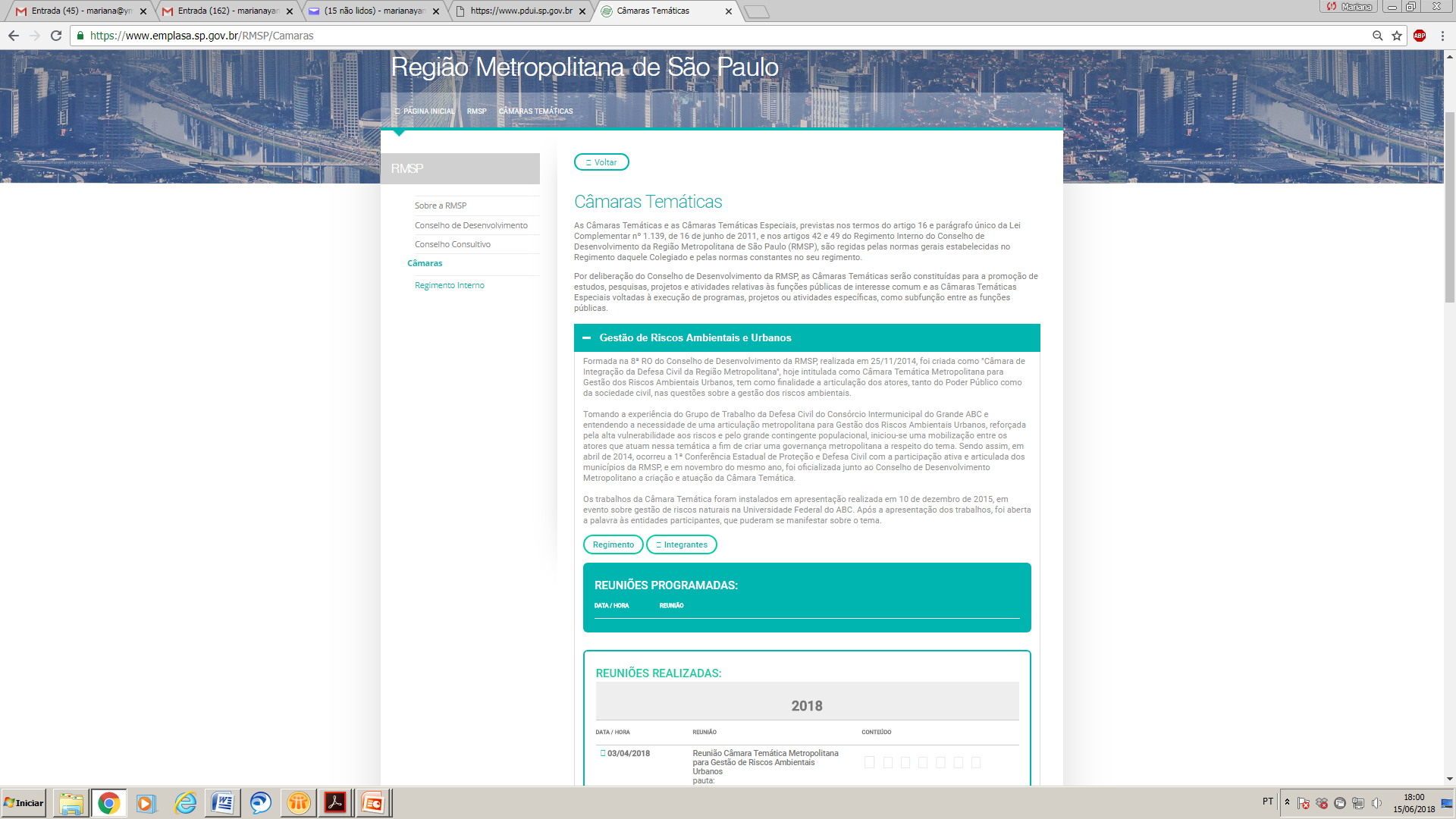 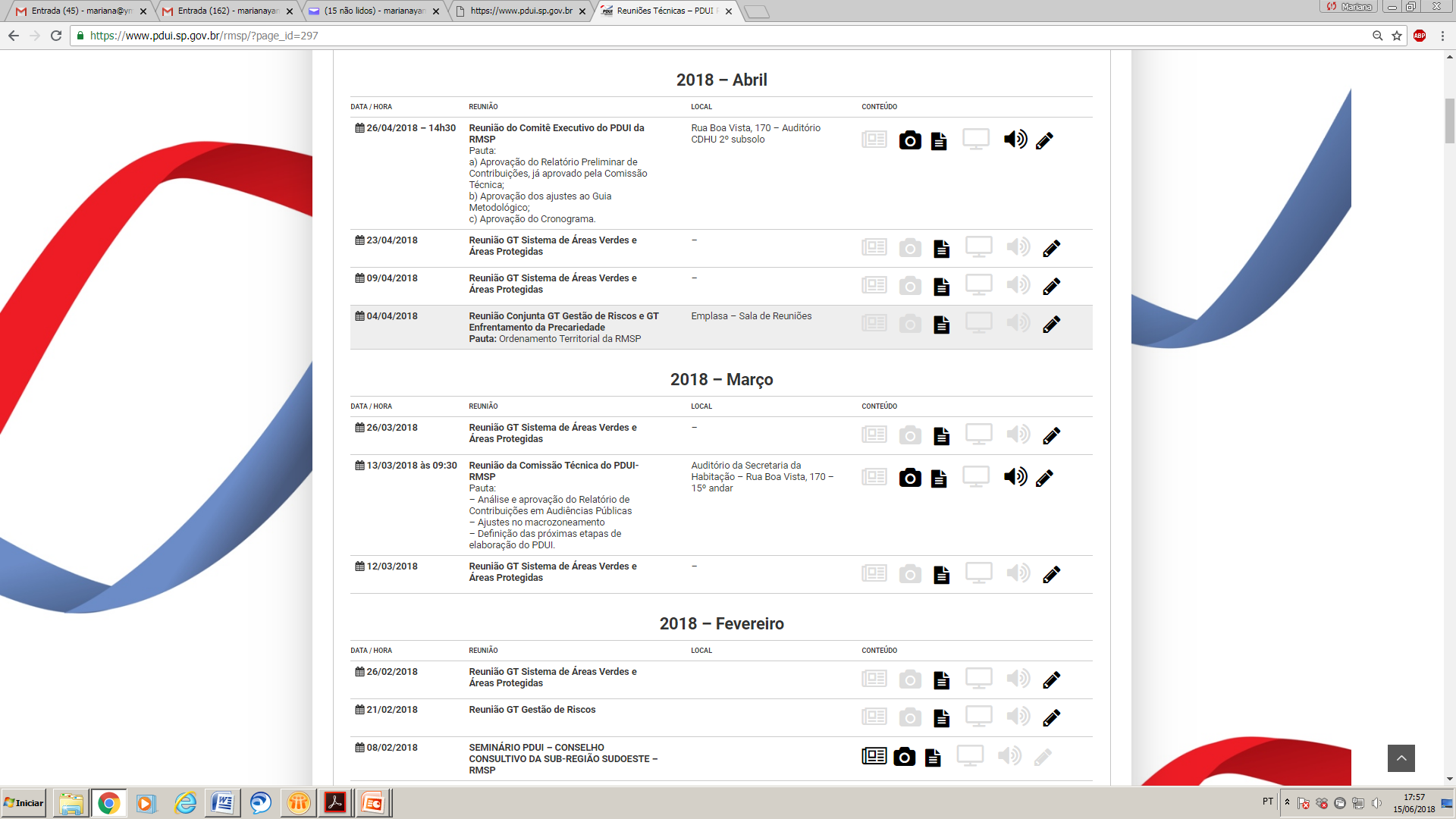 PDUI RMSP: Grupo de Trabalho Gestão de Riscos
Atividades do GT Gestão de Riscos no PDUI

Revisão do caderno preliminar de propostas e análise das contribuições relativas à gestão de riscos; concluído  

Conteúdo para Caderno de Sustentação do PDUI e minuta do Projeto de Lei (relativo à gestão de riscos); em andamento

Seleção de mapeamentos para representar as áreas sujeitas a controle especial pelo risco de desastres naturais (exigência Estatuto da Metrópole). em andamento
PDUI RMSP: Grupo de Trabalho Gestão de Riscos
Lei n° 12.608/2012 – Política Nacional de Proteção e Defesa Civil

Art. 3o  A PNPDEC abrange as ações de prevenção, mitigação, preparação, resposta e recuperação voltadas à proteção e defesa civil. 

A PNPDEC deve integrar-se às políticas de ordenamento territorial, desenvolvimento urbano, saúde, meio ambiente, mudanças climáticas, gestão de recursos hídricos, geologia, infraestrutura, educação, ciência e tecnologia e às demais políticas setoriais, tendo em vista a promoção do desenvolvimento sustentável.
PDUI RMSP: Grupo de Trabalho Gestão de Riscos
Câmara Temática Metropolitana para a Gestão de Riscos Ambientais Urbanos – CTM GRAU

Fomentar e fortalecer a adoção dos princípios da Gestão de Riscos Ambientais Urbanos pela gestão municipal de forma integrada e sistêmica em consonância com a Política Nacional de Proteção e Defesa Civil – PNPDC

Riscos Ambientais Urbanos
Geológicos;
Hidrológicos;
Tecnológicos.

Composição do GT Gestão de Riscos no PDUI
Sociedade Civil, Institutos de Pesquisa, Universidades e Representantes do Poder Público.
PDUI RMSP: Grupo de Trabalho Gestão de Riscos
Lei n° 13.089/2015 – Estatuto da Metrópole

Como o risco era abordado?
 Proposta sobre remoção de moradias em risco

Como ele foi inserido na discussão do PDUI?
Propostas sobre estratégias para articulação da gestão dos riscos ambientais urbanos na RMSP
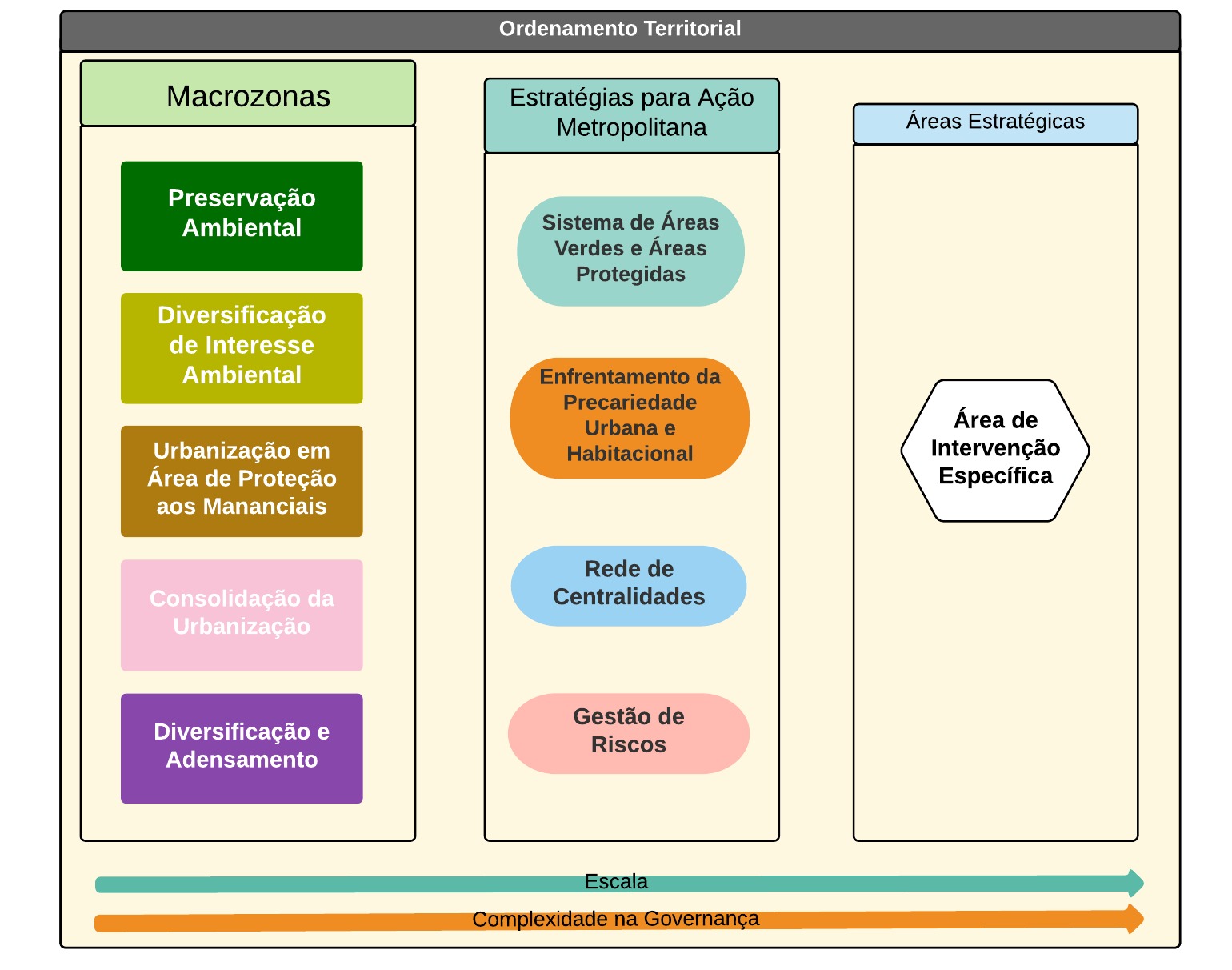 PDUI RMSP: Grupo de Trabalho Gestão de Riscos
Atividades do GT Gestão de Riscos no PDUI
Revisão do caderno preliminar de propostas e análise das contribuições relativas à gestão de riscos  

PE-031 – Desenvolver instrumentos, monitorar a implementação e estabelecer mecanismos para a gestão do Plano Metropolitano de Gestão de Riscos Ambientais Urbanos da RMSP por meio da Câmara Temática Metropolitana para Gestão de Riscos Ambientais Urbanos - CTM-GRAU – alinhado com a Política Nacional de Proteção e Defesa Civil (PNPDC), Lei Federal nº 12.608/12.

O objetivo principal da Câmara é construir e apresentar um modelo de gestão integrada a partir do respaldo legal dado pela Política Nacional de Proteção e Defesa Civil (PNPDC), em especial no que tange às responsabilidades dos municípios, e inserção desta Política em suas gestões. Este objetivo implica em promover e articular a rede de instituições das políticas setoriais da gestão municipal e metropolitana alinhadas à PNPDC, para uma ação integrada em gestão de riscos no âmbito metropolitano.
PDUI RMSP: Grupo de Trabalho Gestão de Riscos
PE-032 – Elaboração da Política Metropolitana de Gestão de Riscos Ambientais e Urbanos e formulação de diretrizes e estratégias de ação para a Região Metropolitana de São Paulo, organizada em 4 eixos que orientam programas de ação para a de gestão de riscos:

		-Programa 1: Produção de conhecimento e identificação de riscos ambientais na RMSP; 
		- Programa 2: Prevenção e mitigação de riscos na RMSP;
		- Programa 3: Atendimento a emergências e manejo de desastres na RMSP;
		- Programa 4: Comunicação e Educação de Riscos na RMSP.
PDUI RMSP: Grupo de Trabalho Gestão de Riscos
Programa 1:  Produção de conhecimento e identificação de riscos ambientais na RMSP 
	Definição: produção de conhecimento, identificação e definição do perfil dos riscos ambientais urbanos, dos processos urbanos geradores e amplificadores,  de repertórios para estratégias e ações de prevenção e mitigação.

	Programa 2: Prevenção e mitigação de riscos na RMSP
	Definição: relacionado às propostas e soluções para os contextos de riscos nas diversas fases, considerando a adoção de ações de prevenção e mitigação: medidas estruturais e não estruturais; programas habitacionais, ambientais, de controle de uso e ocupação do solo e específicos de reconstrução; e mecanismos de proteção financeira.
PDUI RMSP: Grupo de Trabalho Gestão de Riscos
Programa 3: Atendimento a emergências e manejo de desastres na RMSP
	Definição: relacionado à prevenção, preparação  e resposta necessárias ao gerenciamento das emergências e desastres.


	Programa 4: Comunicação e Educação de Riscos na RMSP
	Definição: Execução de ações de educação e capacitação  para  desenvolver a percepção de perigos e riscos,  habilidades e competências  em gestão de riscos para a população e atores envolvidos. Promoção de ações de comunicação  no âmbito do processo de gestão de riscos.
PDUI RMSP: Grupo de Trabalho Gestão de Riscos
Atividades do GT Gestão de Riscos no PDUI

Sugestão de texto para Caderno de Sustentação do PDUI e minuta do Projeto de Lei (relativo à gestão de riscos)
       
	 Discussão com as demais estratégias de ação do PDUI

       Finalização do Caderno Final e de Sustentação 

       Minuta do Projeto de Lei – a elaborar 
   
Seleção de mapeamentos para representar as áreas sujeitas a controle especial pelo risco de desastres naturais (exigência Estatuto da Metrópole
PDUI RMSP: Grupo de Trabalho Gestão de Riscos
Mapeamentos levantados e organizados no SIM- Emplasa
PDUI RMSP: Grupo de Trabalho Gestão de Riscos
Suscetibilidade a movimentos gravitacionais de massa e inundações – IPT/CPRM
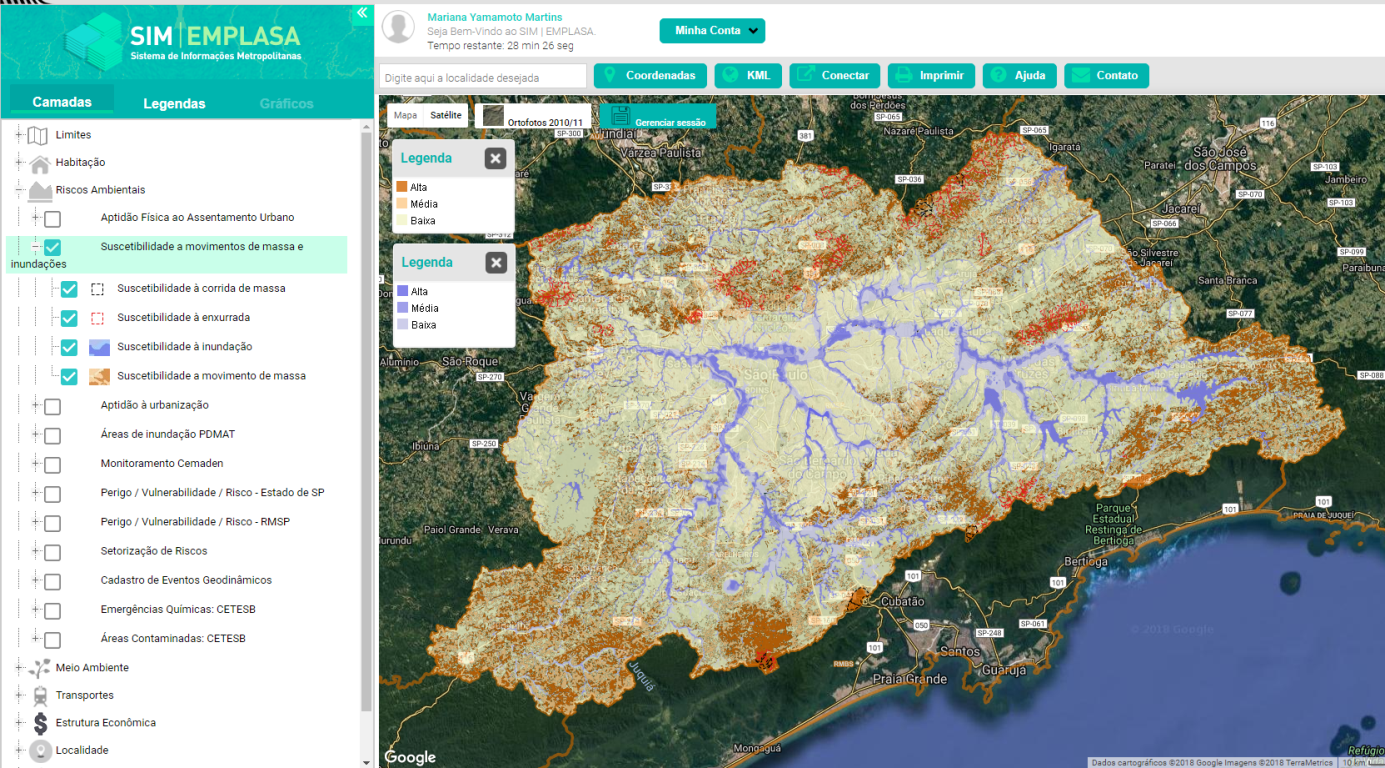 PDUI RMSP: Grupo de Trabalho Gestão de Riscos
Cartas Geotécnicas de Aptidão à Urbanização - UFABC
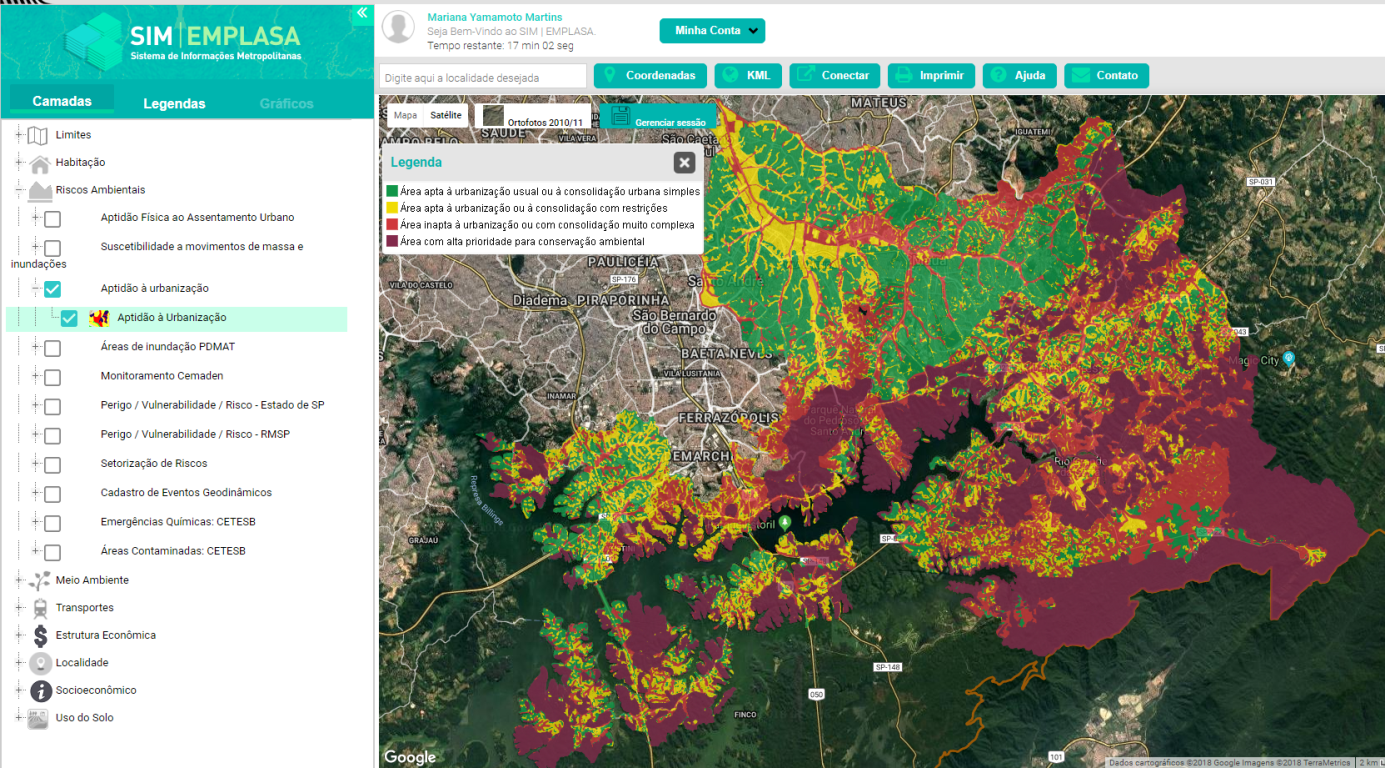 PDUI RMSP: Grupo de Trabalho Gestão de Riscos
Áreas de inundação - PDMAT
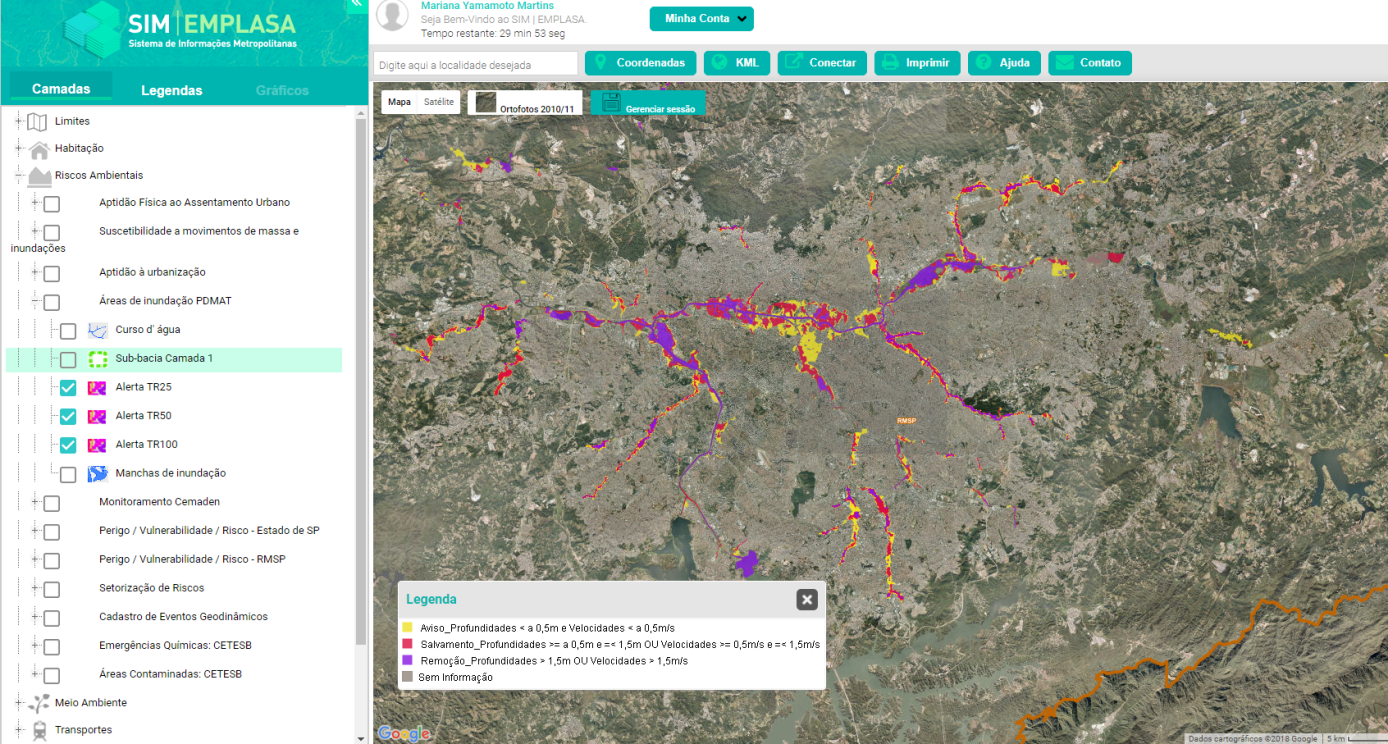 PDUI RMSP: Grupo de Trabalho Gestão de Riscos
Vulnerabilidade de Áreas Urbanas ou Edificadas - IG
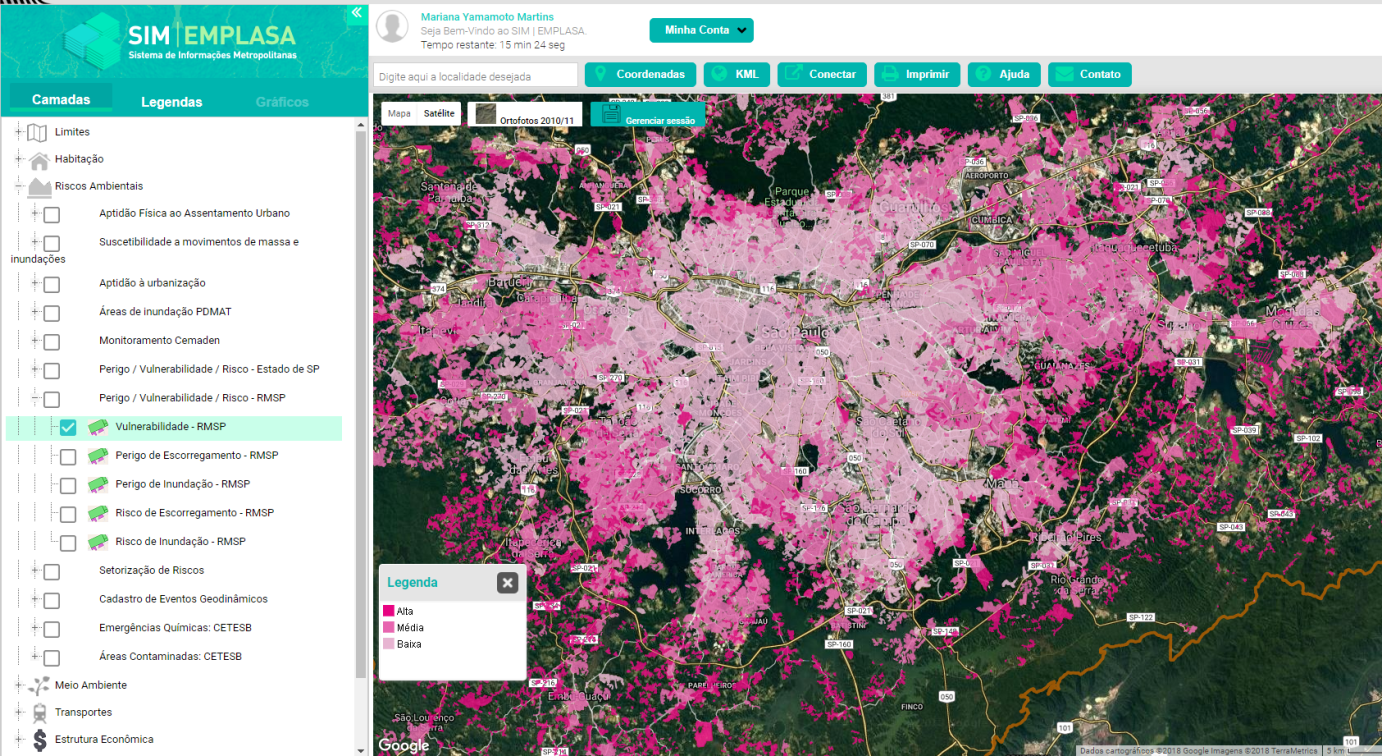 PDUI RMSP: Grupo de Trabalho Gestão de Riscos
Risco de inundação e escorregamento  - IG
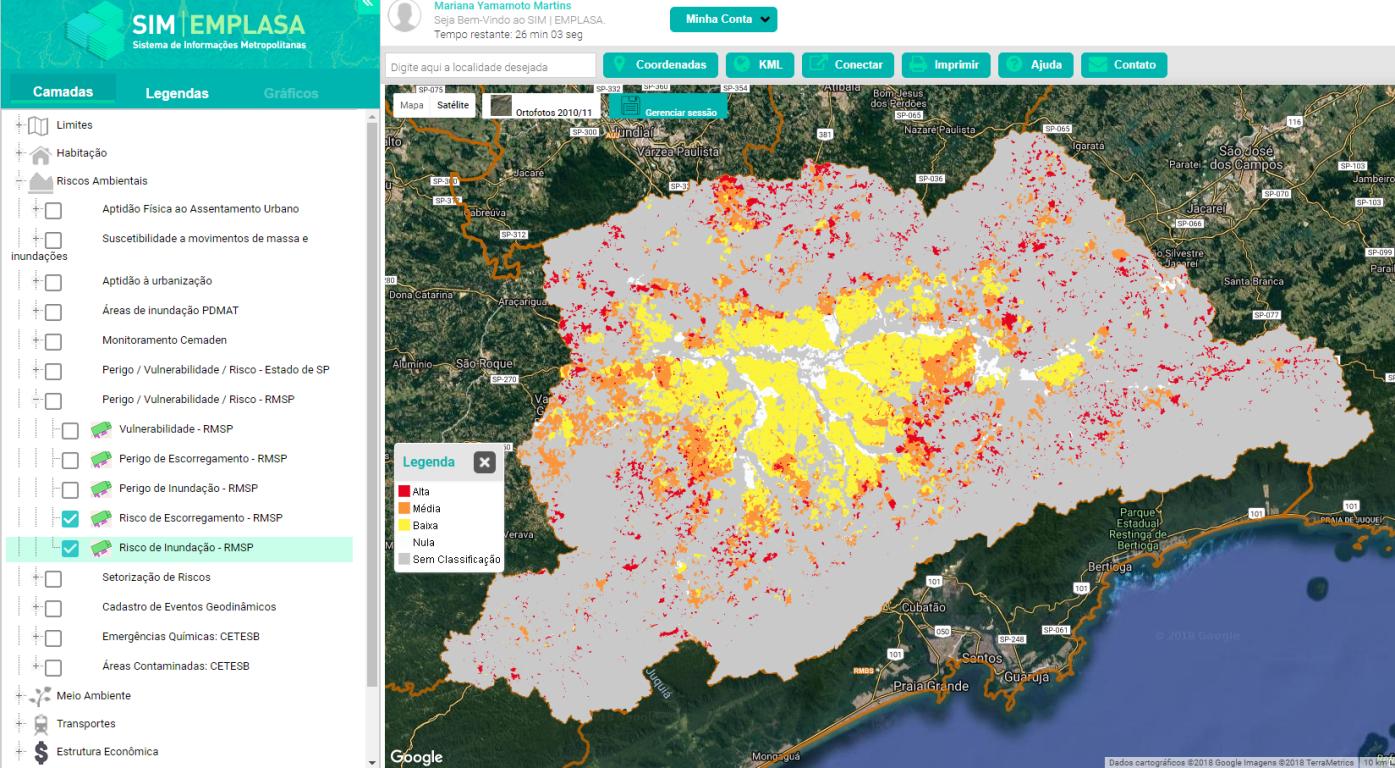 PDUI RMSP: Grupo de Trabalho Gestão de Riscos
Cadastro de Eventos Geodinâmicos - IG
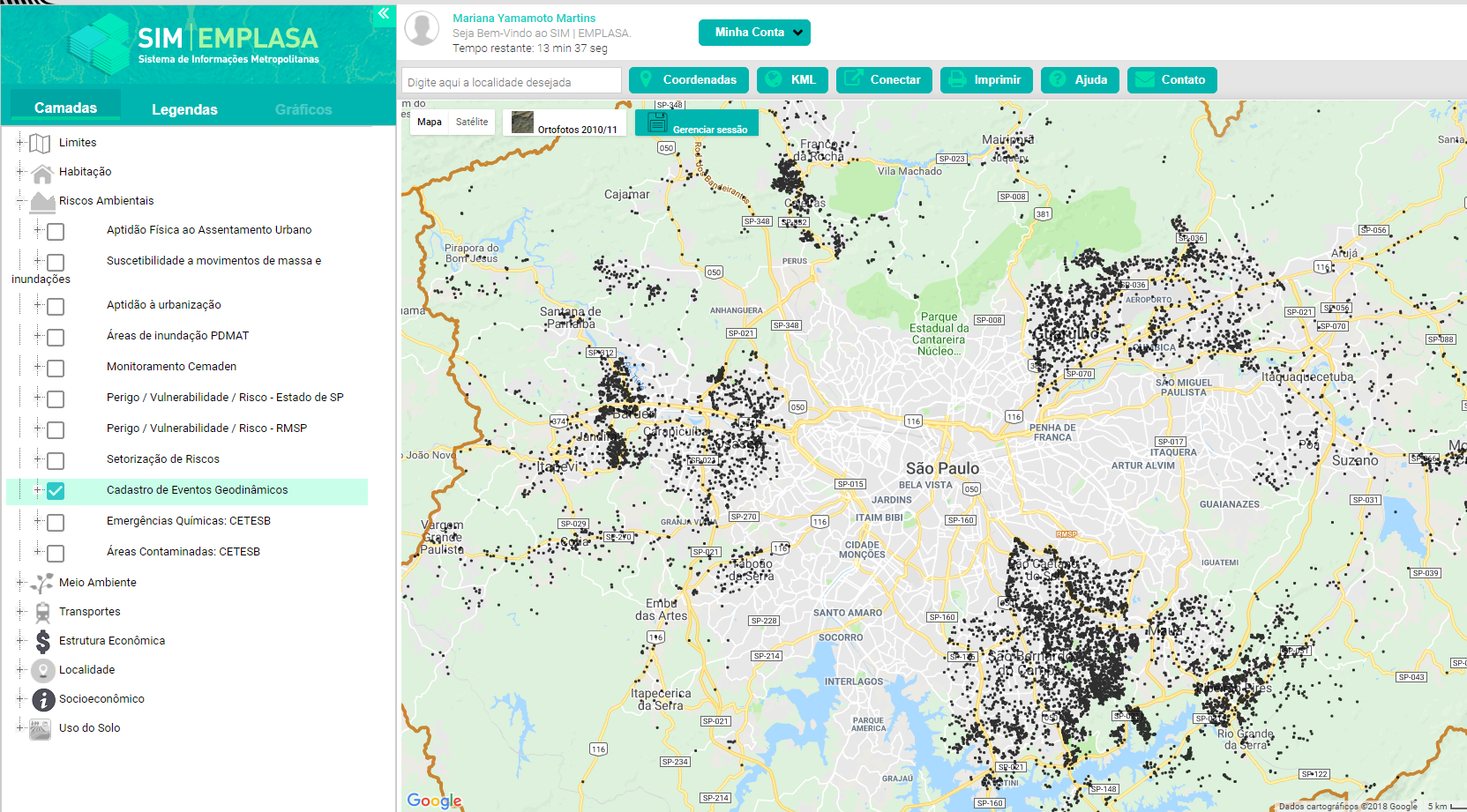 PDUI RMSP: Grupo de Trabalho Gestão de Riscos
Setorização de Riscos
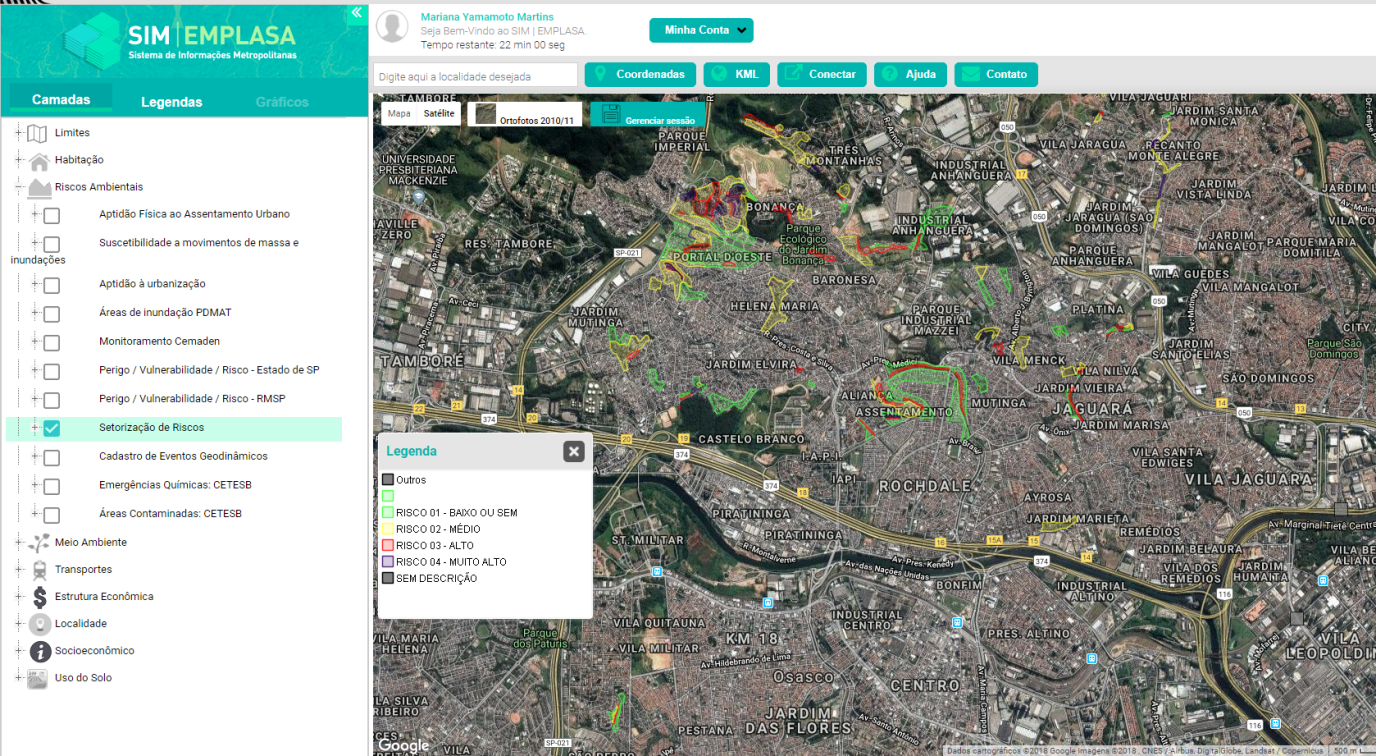 PDUI RMSP: Grupo de Trabalho Gestão de Riscos
Mapeamentos – próximos passos

Definição de quais mapas representarão as áreas sujeitas a controle especial pelo risco de desastres naturais da RMSP

Sobreposição com o Macrozoneamento – diretrizes para as macrozonas

Discussão e validação com municípios – Comissão Técnica, Comitê Executivo e CDRMSP